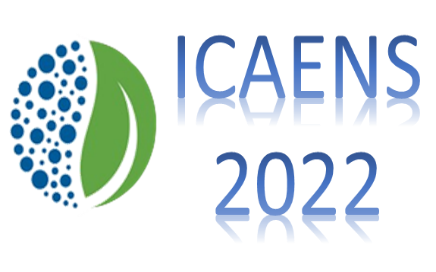 4th International Conference on Applied Engineering and Natural Sciences
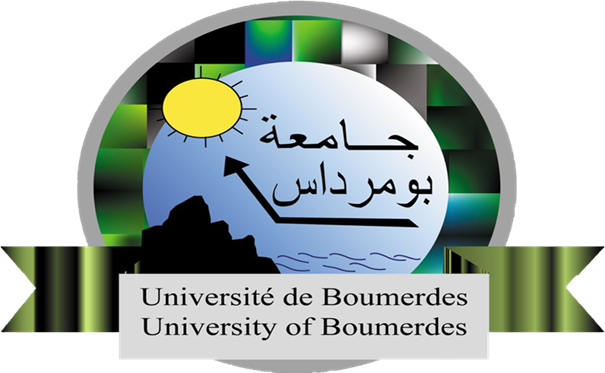 RECOVERY OF ORGANIC WASTE FOR WATER DENITRIFICATION
SI SMAIL Selma*, Benbelkacem Ouardia2,LEMLIKCHI Wahiba1,2, HACHEMI Messaoud2



 Research Unit UR_MPE_FSI_UMBB,Algeirs 1 University Ben Youcef Ben Khedda 
Algeria 
(2)  Research Unit UR_MPE_FSI_UMBB,Boumerdes,Mhamed Bougarra Boumerdes University 
Algeria
PLAN
Introduction

Problematic 

Objective 

Materials and Methods

Results and Discussion

Conclusion
Introduction
In recent years, doubling of the population (UNPF) and the subsequent demand for food, water and energy has increased food production and the use of fertilizers and pesticides, which have disseminated into the environment, this means that excessive nitrogen fertilization in agriculture and inappropriate disposal of sanitary and industrial wastes create a wide spread of nitrate pollution in ground and surface waters by replenishment, surface runoff, infiltration and atmospheric deposition.

The most important sources of nitrate in ground waters are nitrogen containing fertilizers, and industrial and domestic waste waters discharged without being treated properly.
Problematic
the uptake of excessive nitrate from nitrate-polluted drinking water promotes nitrite-induced methemoglobinemia and nitrosoamines- induced malformation,that is why nitrate is consider as a priority pollutant due to its toxicity which are known to be carcinogens in the digestion system.

Nitrate contamination in ground water in arid and semi-arid regions is generally serious because it can directly cause trigger surface Algal blooms and indirectly harm human health ,that is why she especially needs proper remediation since people there largely rely on groundwater as drinking water source. Thus, around 50 mg /1 of NO3_ standard in drinking water has been adopted in many countries.
Objective
In order to protect water environment, , it is highly essential to use technically feasible and economically favorable methods for reducing nitrate from contaminated water.  

Reverse osmosis, ion exchange, distillation, and electrodialysis are the physico/chemical methods used for the removal of nitrate from drinking waters. The main disadvantages of these processes are high operational cost, low selectivity, and the formation of secondary brine wastes after treatment. Moreover, these processes are expensive and not proper for in-situ applications. For these reasons, biological denitrification should be considered as the most favored approach for nitrate removal, due to its high efficiency and low cost.
Nitrate reduction can be achieved by different denitrification technique,here we highlight heterotrophic denitrification  that is considered the most cost-effective method for treating nitrate pollution.performed with bacteria can be involved in autotrophic and heterotrophic ways. Heterotrophic denitrification (HD),requiring an anaerobic and organic carbon-rich environment,has been conducted with soluble carbon sources, such as our chosen carbon source that have been used and that have been an efficient, safe and economic technique for advanced nitrogen removal.

This source of biodegradable and crutial carbon chosen by considering several factors including cost, nature, denitrification rate, sludge yield….etc).
The denitrification in many organic carbon-deficient environments, such as sediments, groundwaters, and wetlands .
MatEriAlS AND MEthodS
Bio materials
The development of bio materials and their use in the field of water treatment has increased in order to lead to the elimination of chemicals which then lead to the reduction of water pollution and subsequently to environmental pollution,like the bio-material we used which is a plant species grown in Algeria and considered a real waste.
This source of biodegradable and crutial carbon is chosen by taking into account including cost, nature, denitrification rate, sludge yield, efficacy of pores to be adsorbed …..etc.

Some physico-chemical analysis techniques were used to analyse a biodegradable plant material  to identify this carbon source that will be used later in our heterotrophic biological denitrification study of nitrate-laden water.
1 Grinding (Granulometry)
The grinding step was necessary. The particle size analysis performed on the sample, was made on a granulometer also called sieve shakers again of type Retsch (TAM.-DCC-001) AS 200.
2 Moisture analysis
The moisture content is determined according to AFNOR B.51004, by taking a vegetable sample. 
3 Infrared spectroscopy analysis (FTIR)
In this study, a branded FTIR spectrometer (Perkin Elmer) and operating software (Spectrum v5.3.1) with a detector (DTGS) were used to record the IR spectrum based on the functional groups of the sample .
4 Analysis by atomic absorption spectroscopy (AAS)
Atomic absorption spectrometry (AAS) based on Analytik Jena’s Zeenit700P model  for the analysis of these metals (Co, Cu, Fe, Mn, Mg, Ni, Zn).
5 Scanning electron microscopy analysis (SEM)
In our analysis, we used the Philips XL30-FEG electron microscope, which is an environmental scanning electron microscope with a field emission gun to reach a resolution of 2 nm in observation.
6 X-ray fluorescence spectrometry (XRF)
Analysis conditions : Bruker-Axs Sequential (Wavelength Dispersion) Spectrometer : S8 TIGER, with Rhodium Anode and Data Processing Software : Spectra plus, for the calculation of the percentage of dominant chemical element.
7 Analysis by Brunauer–Emmett–Teller (BET)
The model of Brunauer, Emmett and Teller (BET method), with an instrument : Quantachrome CHEM-BET 3000, for the calculation of the specific surface.
Method of Analysis of Heterotrophic Biological Denitrification by our sample
For biological heterotrophic denitrification of  nitrate-laden water we opted to crush the sample such that particle sizes is large in order to use them as a source of carbon for the denitrifying bacteria, also we impregnate them in hot water for 3 days by renewing the hot water every 24 hours until the water becomes transparent.
In this part, the measurements of the nitrates in the samples are made by UV-Visible molecular absorption spectrophotometry by sodium salicylate.
Effect of parameter variation
In order to know the most favorable conditions for biological denitrification in the presence of crushed the sample , we varied the physical parameters. In a 250ml beaker, we put 100ml of synthetic water with a concentration of nitrate ions equal to greater than 50mg/l, we add 10ml of wastewater (activated sludge) rich in denitrifying bacteria and finally a quantity of cracked and impregnated the sample under agitation.
Then we follow the following parameters (time (days), PH, concentration of nitrates, concentration of nitrites, quantity of mass of the biomaterial, percentage of elimination of nitrates).
2. Synthetic water preparation 
To prepare a solution with a concentration of 50 mg/l NO3-, KNO3 is weighed 81.45 mg and placed in a 1000ml flask, then added different salts, (1mg of KH2PO4.1mg of NaCl,0.20mg of MgCl2,0.02mg of CaCl2,0.0001mg of NaSO4 ) and complete with distilled water up to the Jauge line.
Results and Discussion
Result of heterotrophic biological denitrification analysis
1.  Variation of  [NO3ˉ ] , [NO2ˉ ] concentrations versus time 
Conditions biomass concentration 1g/L ,  [NO3ˉ ]= 50mg/L , PH= 7.10










                                         (a)                                                                                                  (b)
Figure 1:Graphe shows nitrate concentration versus time (a) and nitrite concentration versus time (b)
2. Effect of initial nitrate concentration on denitrification

Conditions biomass concentration 1g/L, PH=7.34 










Figure 2 : Histogram shows % nitrate removal versus initial nitrate
3.  NO2ˉ  levels in the effluent
Conditions biomass concentration 1g/L, PH=7.31












Figure 3 : Graphe shows nitrite concentration versus initial nitrates
4. The PH in the effluent
Conditions biomass concentration 1g/L, PH=7.31












Figure 4 : Graphe shows PH versus initial nitrates
.
5. Effect of biomass concentration on the nitrate removal
Conditions [NO3ˉ ]=150 mg/L ,  PH=7.34












Figure 5 : Histogram shows % nitrate removal versus biomass
Discussion
There is a decrease in [NO3ˉ ] and  [NO2ˉ ]  concentrations as time increases at a neutral pH. 
In addition, the percentage of nitrate removal increases with the decrease of the initial nitrate concentration in water, the percentage of nitrate removal can reach 92.34% at neutral pH. 
The nitrite concentration increases with the increase in the initial nitrate concentration in the water.
A variation of the PH to was proven on different initial nitrate concentrations, so that the PH decreases with the increase of [NO3ˉ ] 
In the end, the percentage of nitrate removal in water increases with the increase in the biomass concentration of our sample
Conclusion
Our study shows that our chosen carbon source are an excellent source of energy for bacteria, which promotes the elimination of nitrates in water at a high percentage compared to other sources already used.

Indeed our bioresource is biodegradable plant easy to dry and grind, low concentration of trace elements, therefore a low risk of contamination of the water by concentration raising in trace elements and metals and by conclusion our method does not require much material, it is economical and offers an efficient and safe solution for industrial use see the biological denitrification of water on the pilot scal.
thank you for your attention